MOBILITY TO ROERMOND - NETHERLANDS
12/5 – 18/5/2019
ARRIVAL OF TEACHERS AND STUDENTS AT ROERMOND
A HISTORICAL CITY IN THE SOUTHERN PART OF NETHERLANDS …
ON THE BANKS OF RIVERS ROER AND MAAS
1ST DAY (13/5/2019)
VISIT THE CITY HALL – PRESENTATION OF THE CITY
AT SCHOOL “BC BROEKHIN ROERMOND”
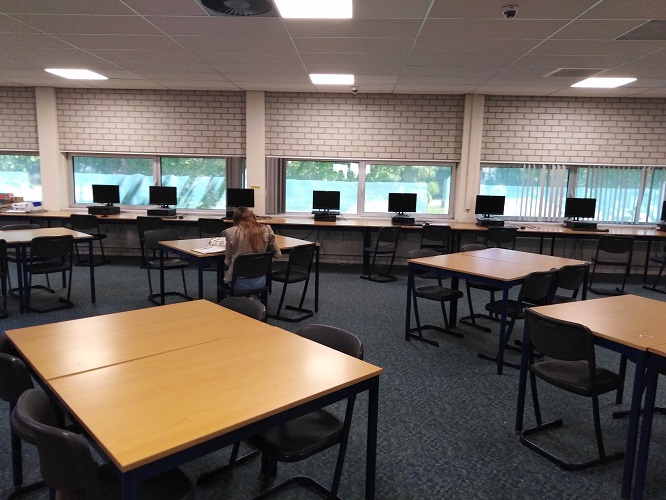 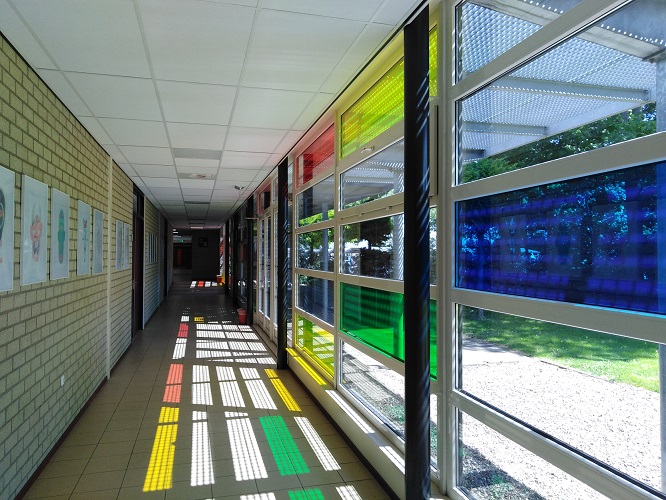 STAFF ROOM
WELCOMING ALL GUESTS BY THE HEAD DIRECTOR
CLIMATE BASED LESSONS
THE LESSON CONDUCTED BY THE GREEK TEACHERS N. LEKKA AND S. PANTOS
HAVING FREE TIME FOR SIGHTSEEING ROERMOND
TEACHERS’ DELEGATIONS VISIT MAASTRICHT
2ND DAY (14/5/2019)
COORDINATORS’ MEETING
LESSONS FOR STUDENTS ABOUT GLOBAL WARMING AND AMSTERDAM / WATER
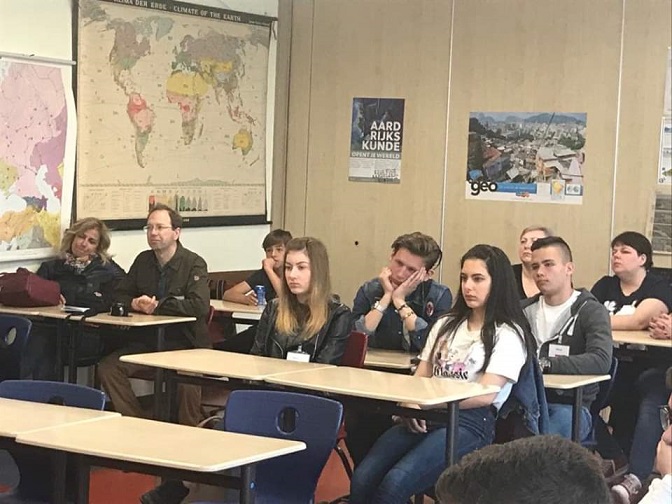 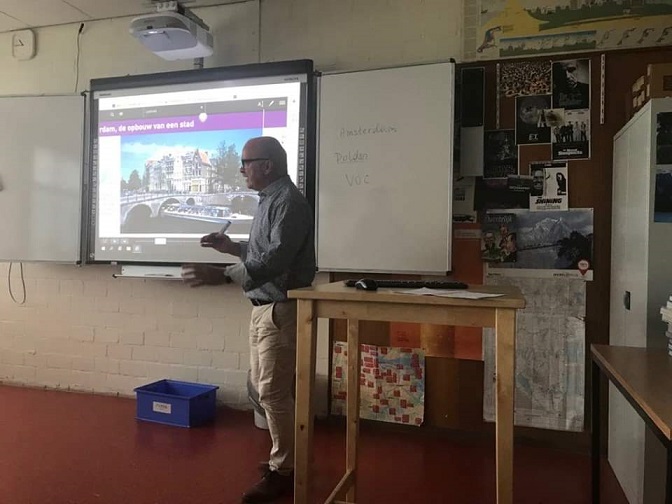 “WARTERWALK” THROUGH ROERMOND : the importance of accurate level of the water – dams for protecting the city of Roermond
3RD  DAY (15/5/2019)
VISIT TO AMSTERDAM – SIGHTSEEING
4TH DAY (16/5/2019)
WATER TREATMENT PLANT – LEARNING ABOUT THE WATER TREATMENT PROCESS
SMELL WASN’T SO GOOD!!
AT SCHOOL – AN INTERNATIONAL BUFFET FOR TEACHERS, STUDENTS AND PARENTS
THE PERFORMANCE OF PLAY “EVERYBODY’S WATER”
5TH DAY (17/5/2019)
VISIT TO THE DELTA WORKS : facing floods
BOATTRIP OOSTERSCHELDE
THE DEPARTURE
DEPARTURE FROM ROERMOND WITH PLEASANT MEMORIES